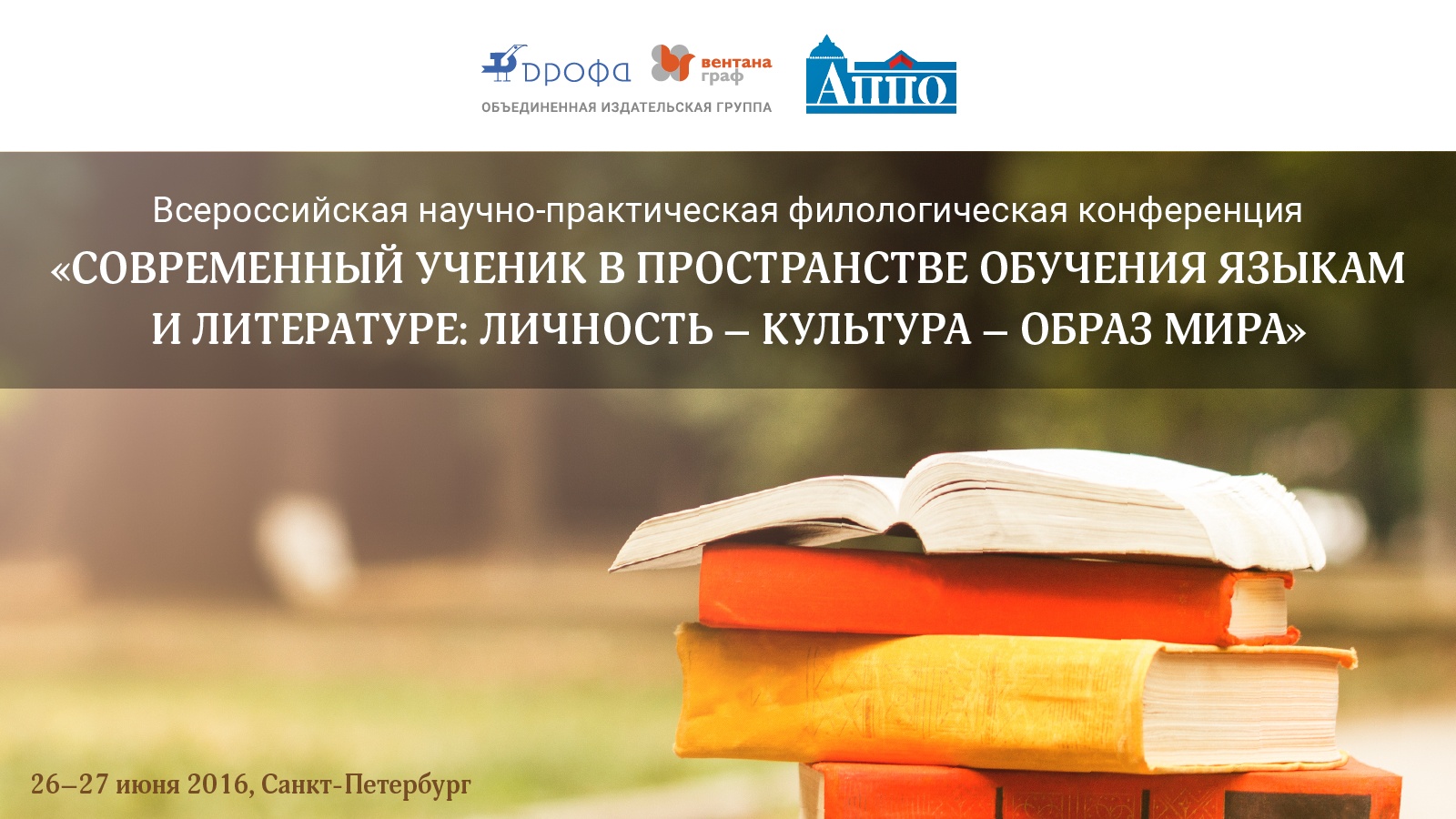 1
ФИЛОЛОГИЧЕСКОЕ  ОБРАЗОВАНИЕ –ОСНОВА ФОРМИРОВАНИЯ  УНИВЕРСАЛЬНЫХ УЧЕБНЫХ ДЕЙСТВИЙ
Л. Д. Беднарская, доктор филологических наук,
профессор Орловского государственного университета,
автор компонентов УМК «Русский язык. Углубленный
уровень» под редакцией В. В. Бабайцевой
2
Планируемые результаты: 3 основные группы результатов
ПЛАНИРУЕМЫЕ РЕЗУЛЬТАТЫ: основная школа
МЕТАПРЕДМЕТНЫЕ
ПРЕДМЕТНЫЕ
ЛИЧНОСТНЫЕ
Самоопределение:
внутренняя позиция школьника;
самоидентификация;
самоуважение и самооценка
Регулятивные:
управление своей деятельностью;
контроль и коррекция;
инициативность и самостоятельность
Основы системы
научных знаний
Опыт «предметной» деятельности по получению,
преобразованию
и применению
нового знания
Смыслообразование:
мотивация (учебная, социальная);
границы собственного
знания и «незнания»
Коммуникативные:
речевая деятельность;
навыки сотрудничества
Познавательные:
работа с информацией;
работа с учебными моделями;
использование знако-символических
средств, общих схем решения;
выполнение логических операций
сравнения, анализа, обобщения,
классификации, установления
аналогий, подведения под понятие
Морально-этическая
ориентация:
ориентация на выполнение
моральных норм;
способность к решению моральных
проблем на основе децентрации;
оценка своих поступков
Предметные и метапредметные действия с учебным материалом
[Speaker Notes: Главная особенность стандарта- нацеленность на результат.
В стандарте выделены три группы результатов:
личностные,метапредметные,предметные.
В условиях резкого увеличения объема знаний требуется смена педагогических приоритетов - научить учащихся учиться, т.е. необходимо научить:
основам организации собственной учебной деятельности;
способам поиска, переработки и представления информации;
приемам и методам умственного труда;
основам коммуникативных умений.]
Метапредметные УУД
Центром образования, несмотря на все слова о компьютерной эпохе, является текст: это объект, средство и результат образования.
Научить работать с текстом – задача, прежде всего, филологического образования.
В современном содержании школьного образования нет логичной системы, выстраивающей универсальные текстоведческие компетенции.
4
Комплекс универсальных (метапредметных) текстоведческих понятий в КИМах
Наличие исходного текста-образца в части В как основа для его интерпретации в части С;
требование составить в той или иной форме письменное рассуждение на основе текста-образца;
выбор для своего рассуждения необходимой информации из  данного текста.
5
Типичные затруднения к моменту сдачи устных экзаменов по русскому языку
Отсутствие начальных фраз, организующих высказывание, или несамостоятельный характер этих фраз (начало типа у них …, у неё) (то есть то, что должно называться тезисом – Л.Б.); 
 непродуманность, случайность расположения отдельных частей высказывания (аргументов – Л.Б.); 
 однообразное или неуместное употребление средств связи между самостоятельными предложениями или между частями высказывания (аргументами  – Л.Б.) (повторение слов и выражение типа ещё, ещё есть, кроме того и ещё кроме того и т. д.); 
 отсутствие переходов от общих положений к анализу конкретных примеров; 
 неумение пользоваться частотными для языка науки средствами выражения сопоставительных, причинно-следственных, классификационных отношений» (смешение теоретических и терминологических понятий– Л.Б.)
6
Модель работы над составлением рассуждения
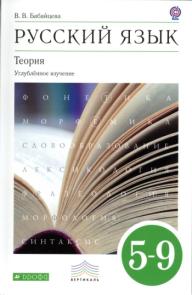 Текст – ядро современного образования: объект, предмет, способ и результат образования. Текст связывает язык и речь, изучение русского языка и литературы. 
Текст – единица языка и речи. 
Как  единицу языка мы изучаем текст на уроке русского языка в форме сложного синтаксического целого, которое имеет свою семантику (микротему) и структуру (описание, повествование).
На уроке литературы текст изучается как речевое произведение.
7
Виды анализа текста в УМК от урока русского языка к уроку литературы
Предварительный
Информационный
Комплексный
Лингвистический
Стилистический
Литературоведческий
Филологический
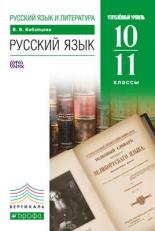 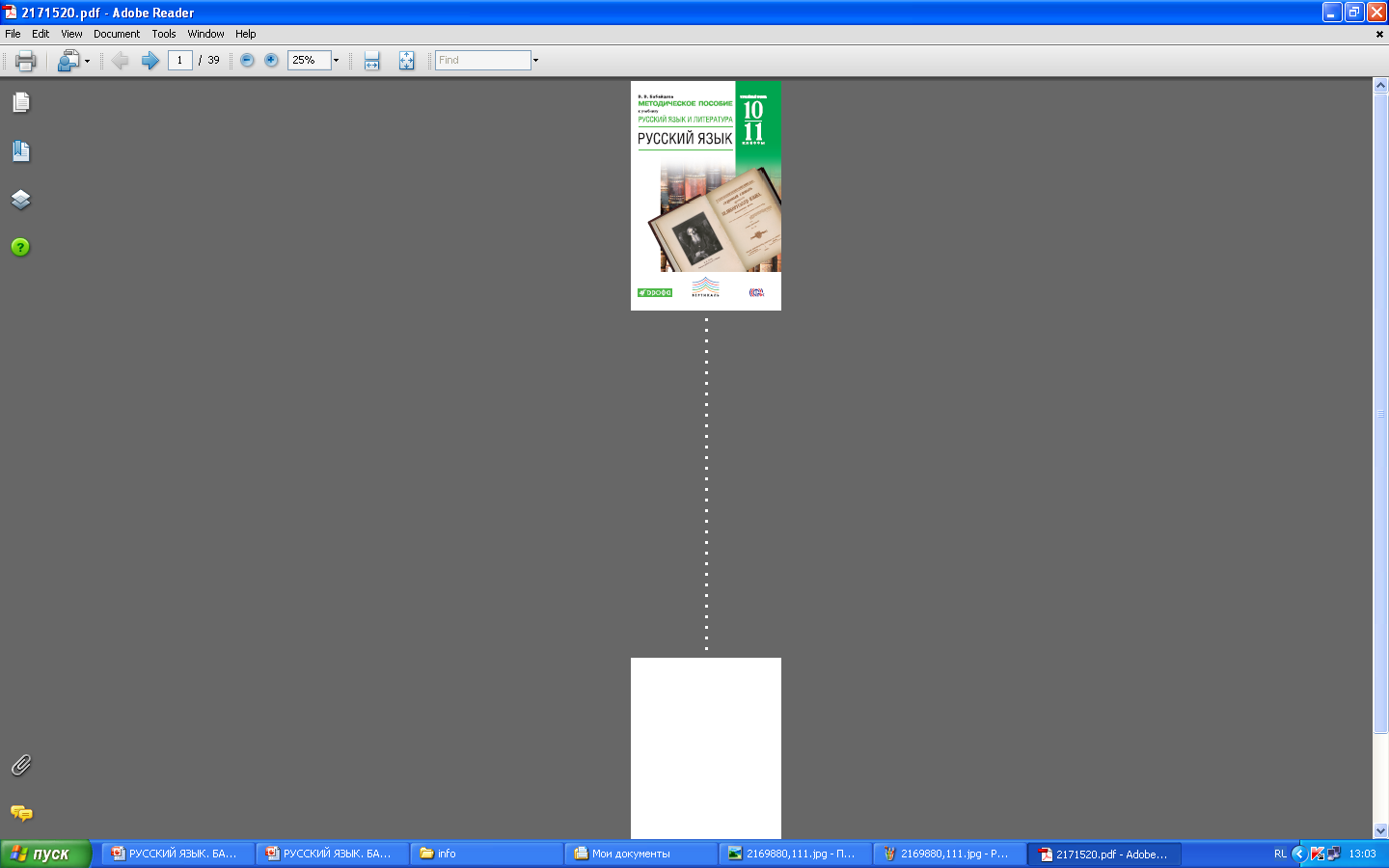 8
Алгоритм создания сочинения-рассуждения любой тематической направленности и стиля
Формулирование проблемы-тезиса будущего сочинения, 
обоснование этого выбора, 
отбор информации-содержания на основе текстов-источников, 
планирование структуры и адекватных языковых средств для выражения запланированного содержания.
9
Алгоритм создания сочинения-рассуждения
Формулирование проблемы – тезиса – темы сочинения: чем оригинальнее, парадоксальнее, тем интереснее. Учащиеся предлагают свои варианты формулировок. Записывание темы.
     Формулирование идеи сочинения: какой смысл мы хотим выразить в своей работе?  Формулированием идеи лучше закончить сочинение.
10
Алгоритм создания сочинения-рассуждения
Предъявление отрывков из литературоведческих текстов, их  анализ  или подбор ряда ключевых положений из художественного текста, направленных на раскрытие идеи. Эти материалы готовятся учащимися заранее по заданию учителя.
Определение содержательного ядра сочинения:  что главное и что второстепенное? Обсуждение объёма, плана и структуры сочинения, будущего рассуждения, включающего тезис, аргументы, вывод.
11
Алгоритм создания сочинения-рассуждения
Обсуждение: сколько нужно аргументов для доказательства тезиса? Определение ключевых предложений и слов в составе аргументов (смысловых частей сочинения). На первых порах это задача учителя, постепенно сложная работа по формулированию ключевых положений сочинения становится доступной учащимся.
Развитие ключевых слов в составе аргументов. Устная коллективная работа, в результате которой записывается краткий конспект содержания  аргументов.
Осуществляется завещание А.С. Пушкина «Глаголом жги сердца людей!» Учитель мотивирует истинное творчество учащихся. Его руководство общей работой рождает импульсы новых идей, воплощаемых в сочинениях.
12
Структура рассуждения
Тезис: постановка проблемы и обоснование её выбора.
     Формулирование идеи сочинения: какую мысль я хочу раскрыть? С формулирования идеи можно начать сочинение, а можно и заключить его ею.
2.   Изложение сущности первого аргумента.
3.   Изложение сущности второго аргумента.
      (Третий аргумент предусматривается для сильных учащихся.)
4.   Вывод.
13
Регулятивные УУД
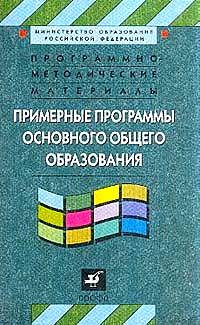 Первый блок регулятивных УУД

     Учащиеся «анализируют существующие и планируют будущие образовательные результаты, идентифицируют собственные проблемы и определяют главную проблему; 
выдвигают версии решения проблемы, формулируют гипотезы, предвосхищают конечный результат» в процессе деятельностного предъявления нового материала по принципу «от известного к неизвестному». 
     Особенно ярко, отчётливо регулятивные УУД в этом модуле проявляются в процессе планирования сочинения
14
Регулятивные УУД
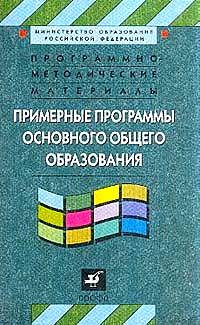 Второй блок регулятивных УУД
 
Умение самостоятельно планировать пути достижения целей, в том числе альтернативных, осознанно выбирать наиболее эффективные способы решения учебных и познавательных задач» реально осуществляется в форме работы в микрогруппах.
     
Конкретизирующие положения этого модуля во многом совпадают с содержанием первого модуля.
15
Регулятивные УУД
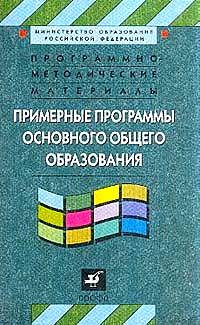 Третий блок регулятивных УУД
     Процесс рефлексии и диагностики. Часть его требований традиционно реализуется в школе, например, «определять совместно с педагогом и сверстниками критерии планируемых результатов и критерии оценки своей учебной деятельности». Учеников знакомят с нормами оценок уже в начальной школе, дифференцируя ошибки «грубые» и «негрубые». Половина пунктов этого модуля совпадает с пунктами предыдущего. 
      Четвёртый и пятый модули накладываются один на другой, они максимально тавтологичны.
      Наиболее чётко дифференциация регулятивных УУД проявляется при подготовке и написании сочинения.
16
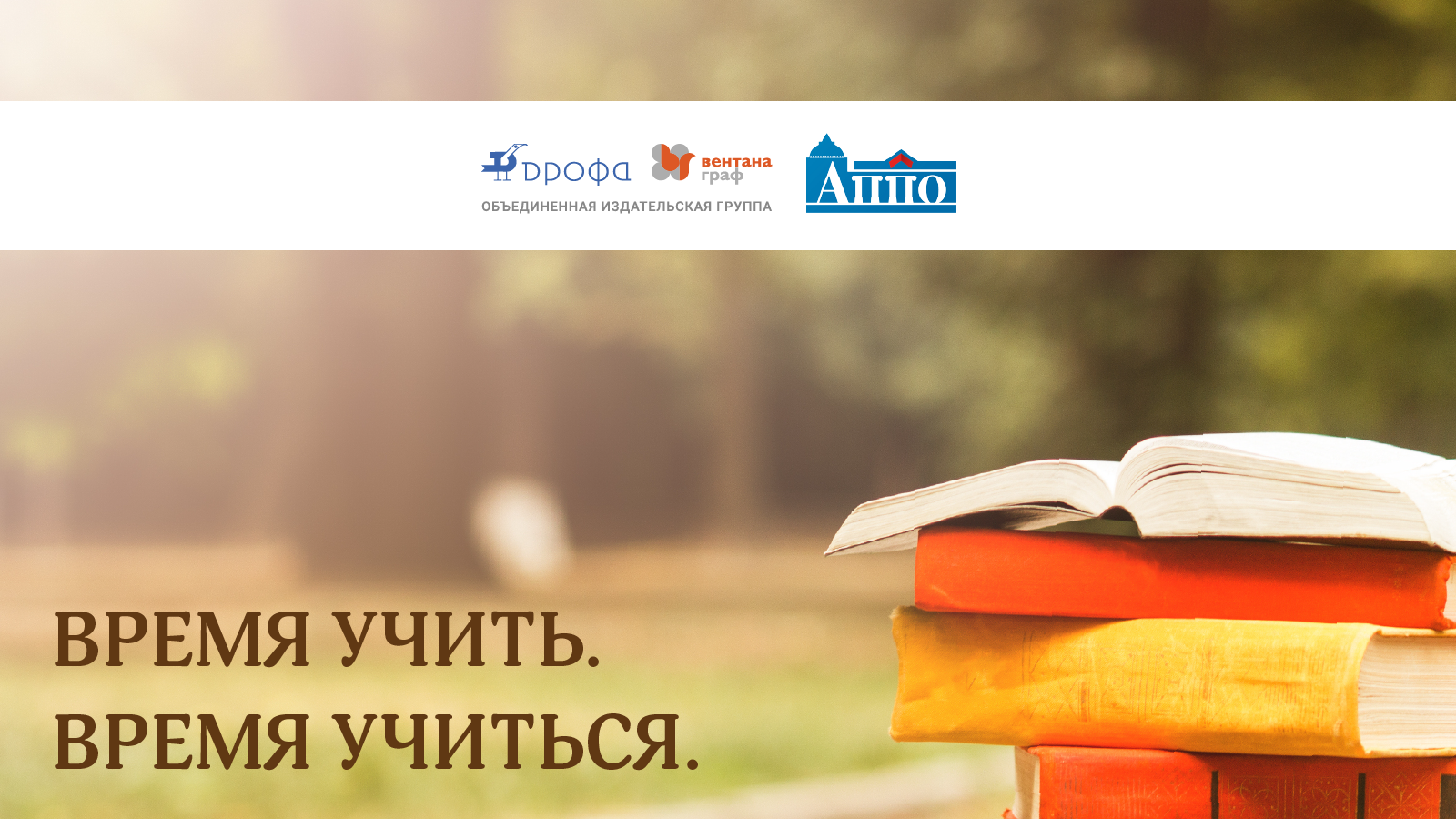 17